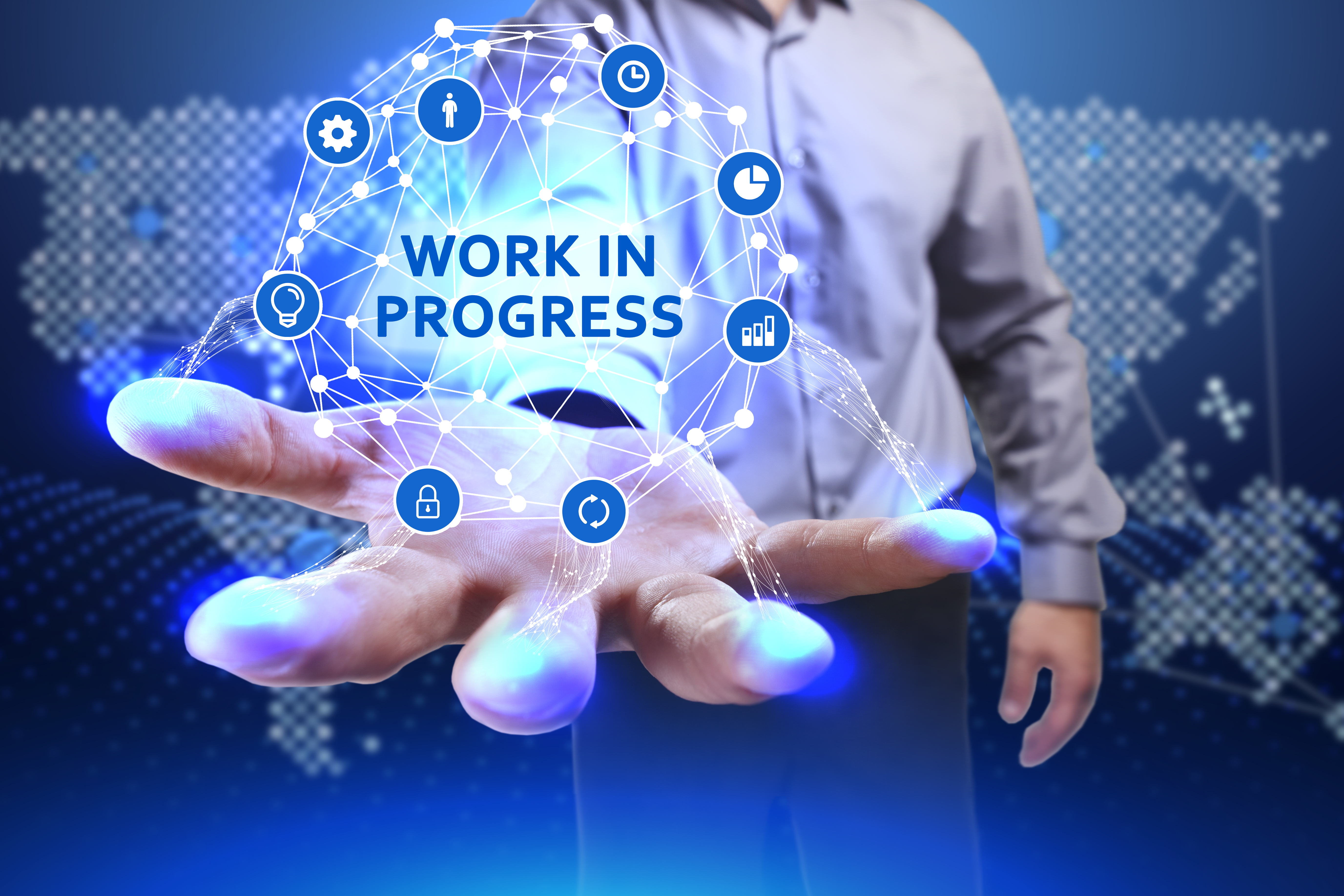 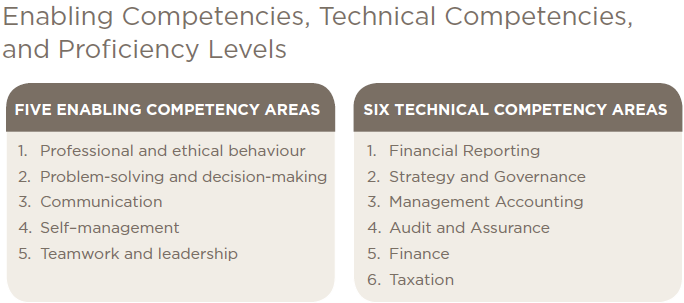 [Speaker Notes: This is the current competency map – the map that drives and defines what we teach and assess.]
What are we missing?

Do we need to “rebalance” the portfolio?

What do we have too much of?
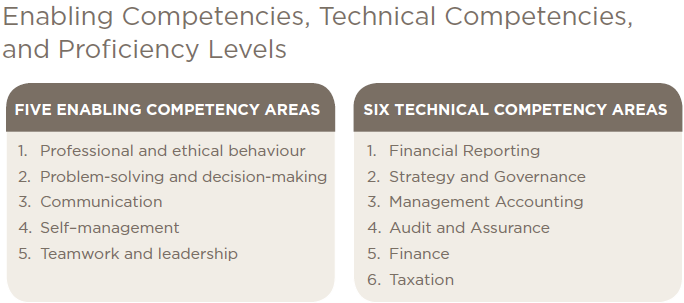 What are we missing?
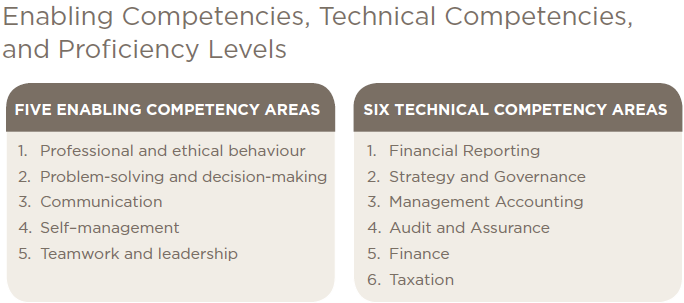 Adaptability & Resilience
Initiative
Accountability
Creativity & Innovation
Implementation & Change management
IT/Technology/Data analytics
Broad business context
Sustainability
Project management
Do we need to “rebalance” the portfolio?
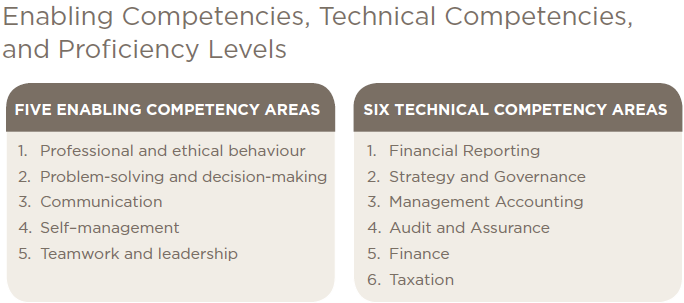 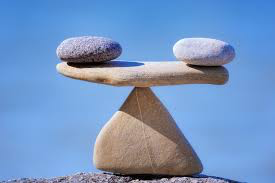 What do we have too much of?
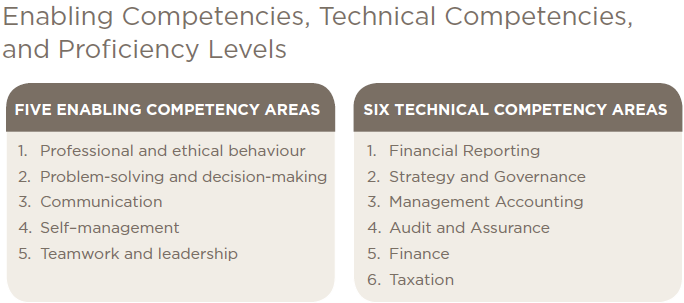 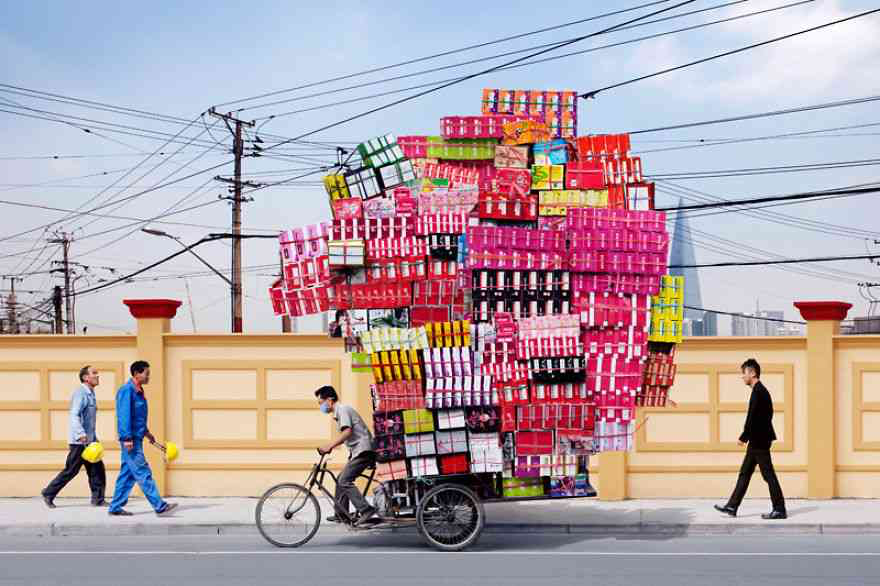 Information Systems/
Technology
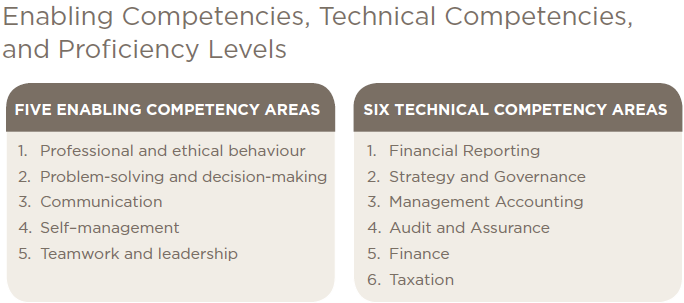 Broad Business Knowledge